GET OUT YOUR NOTEBOOK AND A PEN!
Have you completed every assignment?
Regions of Georgia
Those that have sent me their Regions of Georgia:
Cristian A
Isabel C

Everybody else currently has a 0.
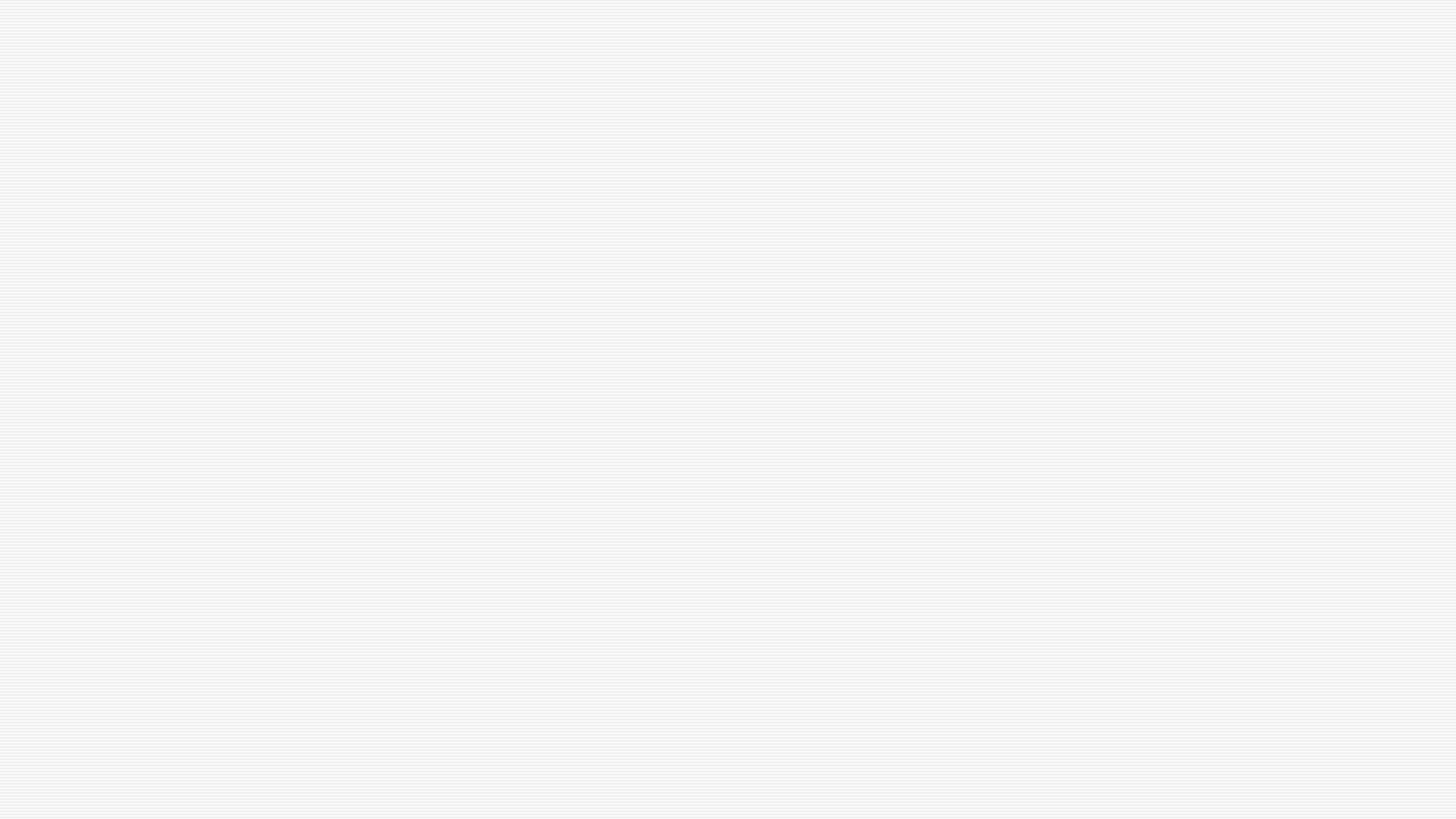 How to Get to Regions of Georgia
Go to my blog: burgergastudies.weebly.com
Click on “Week 2” PowerPoint and go to slide 10 for instructions.
E-mail me your response.
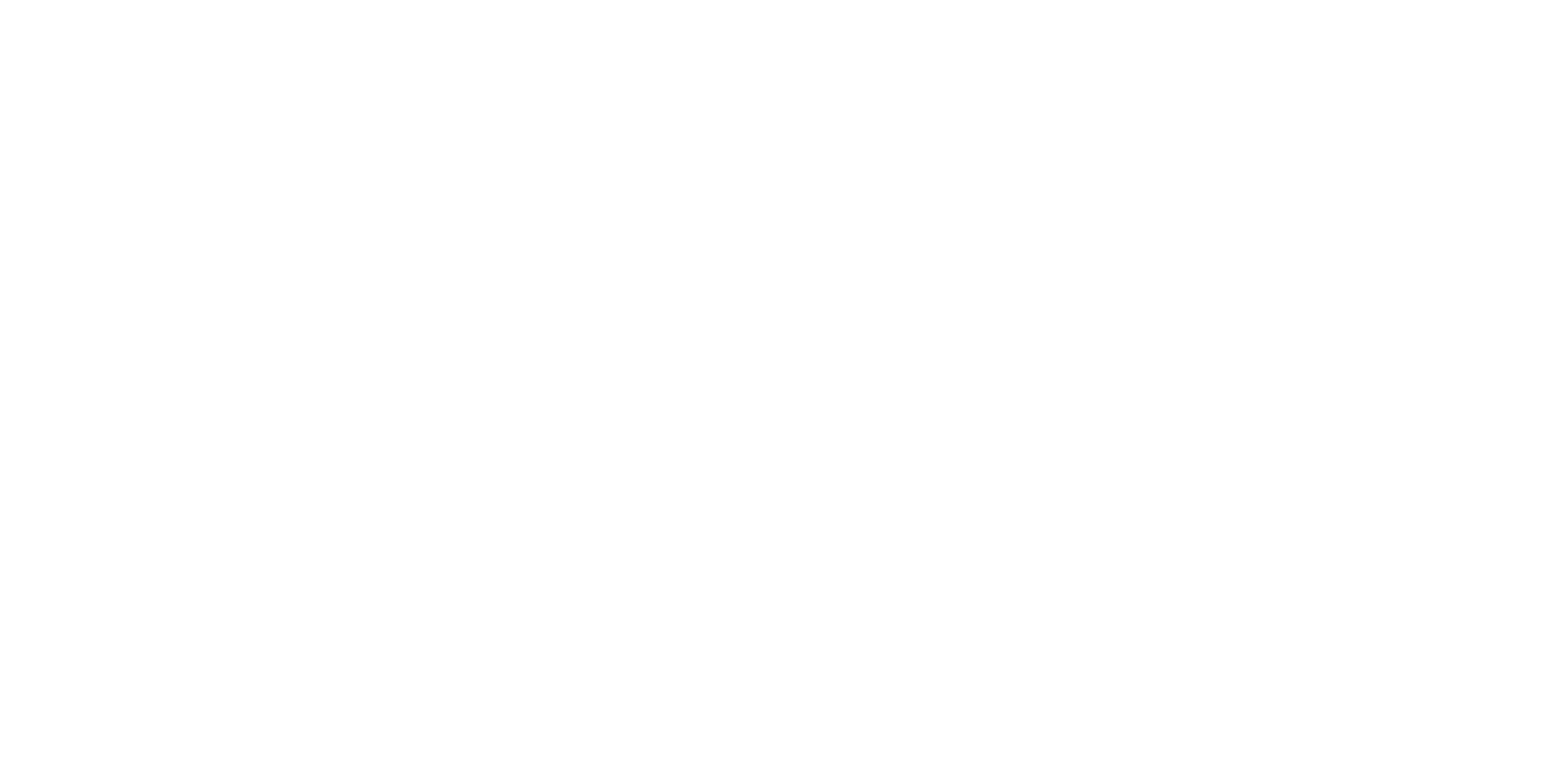 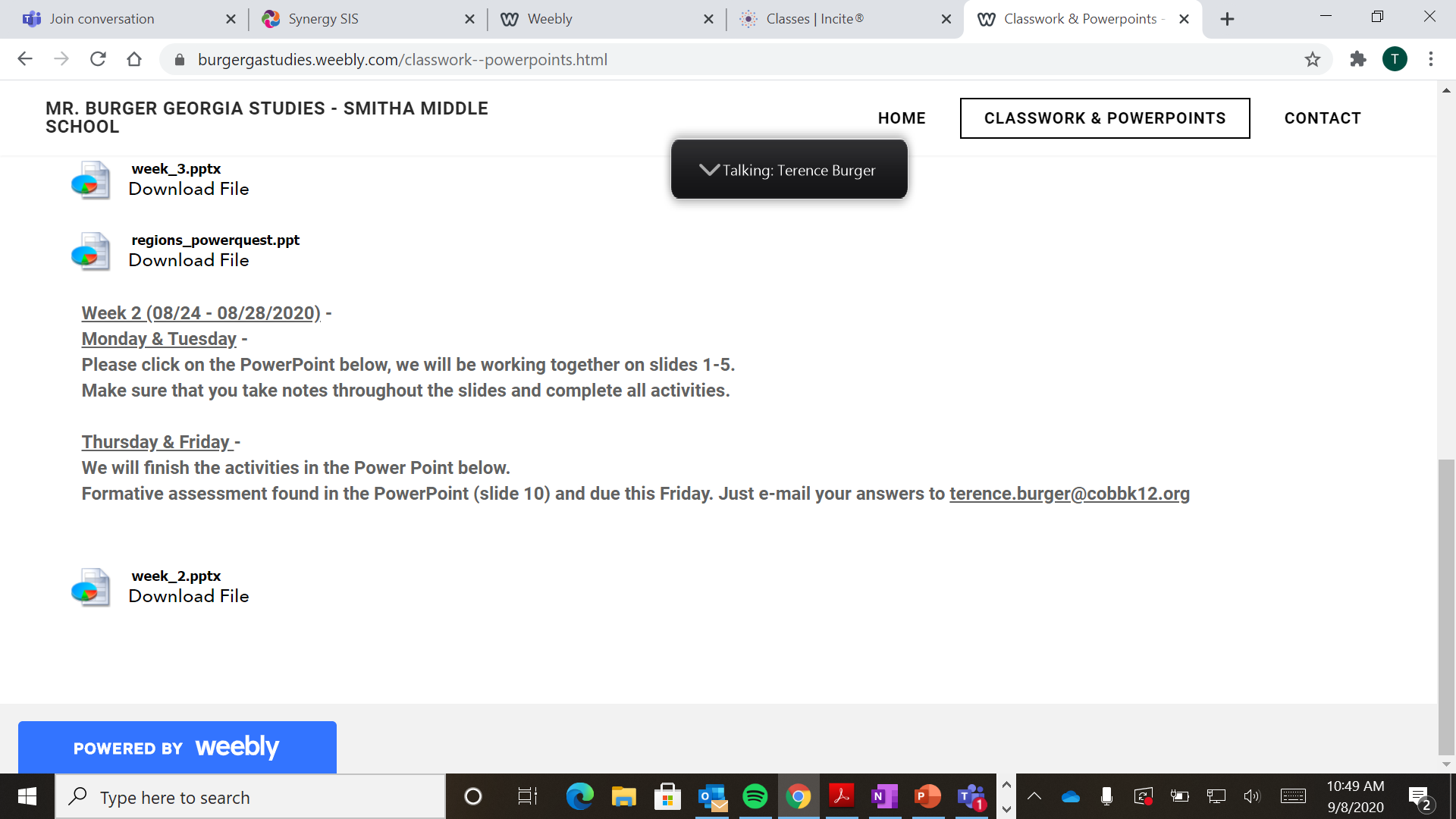 Regions of Georgia PowerQuest
Those that have sent me their Regions of Georgia PowerQuest:
Cristian A
Jenifer A
Isabel C

Everybody else currently has a 0.
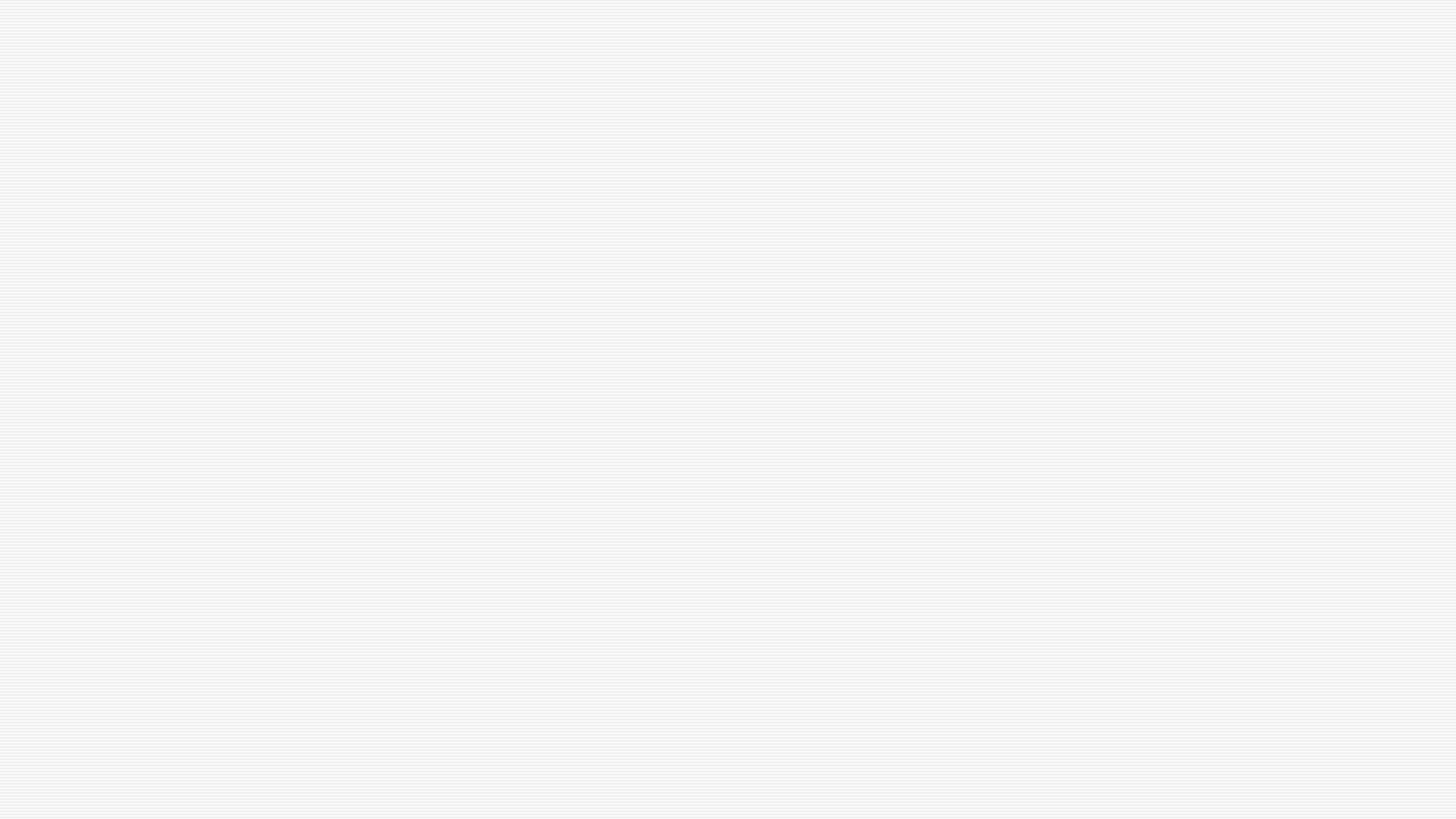 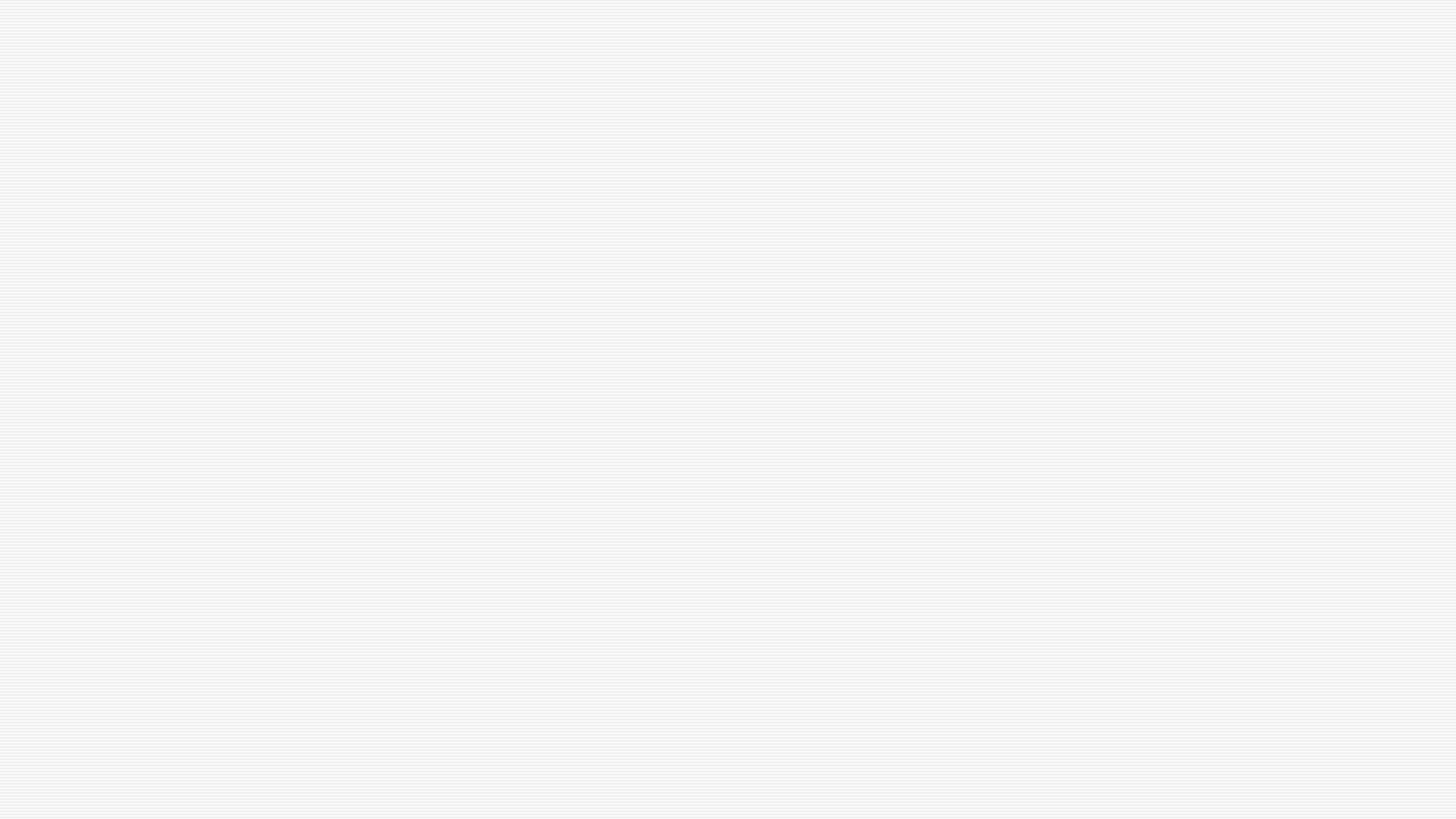 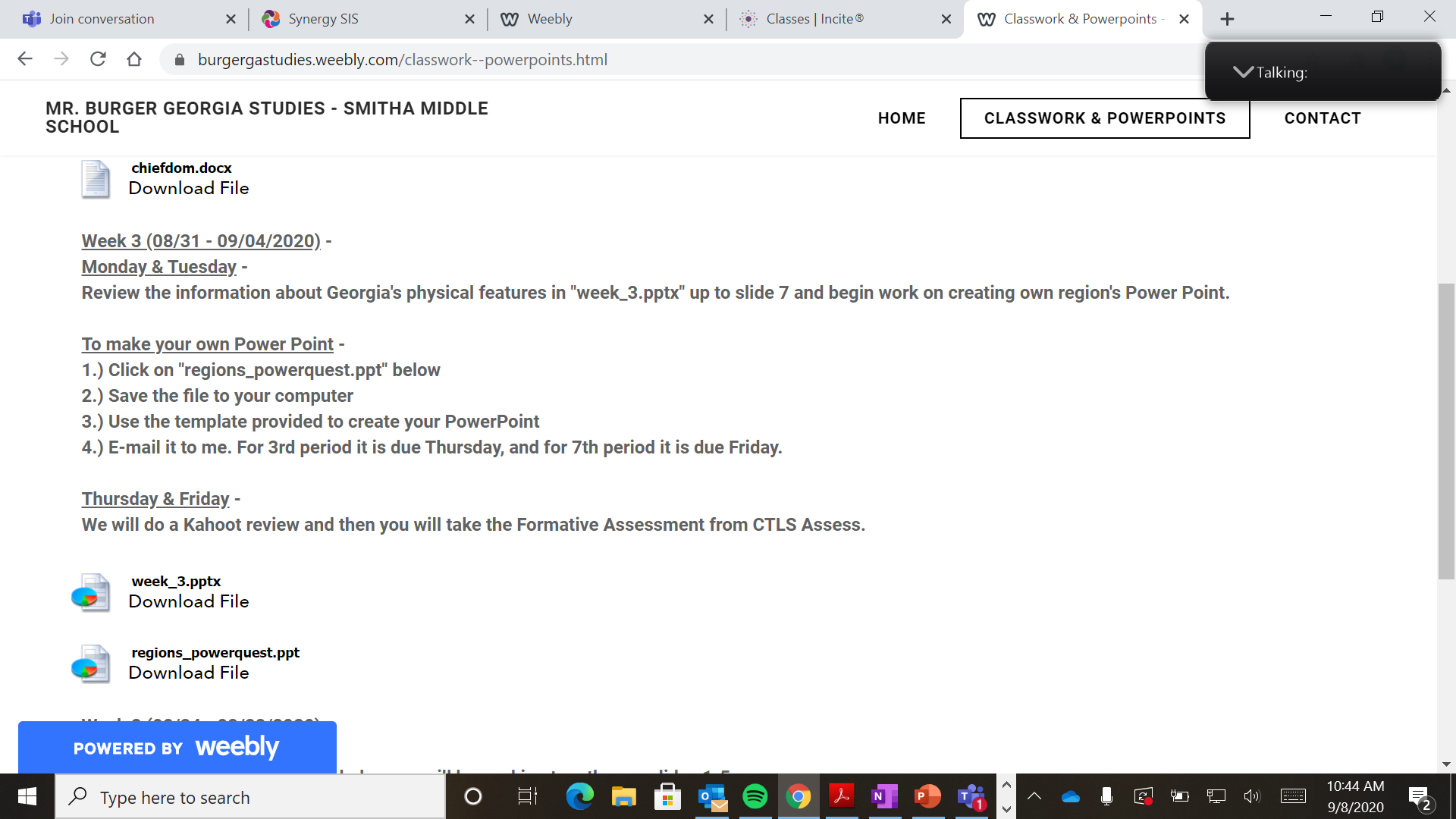 How to Get to Regions of Georgia PowerQuest
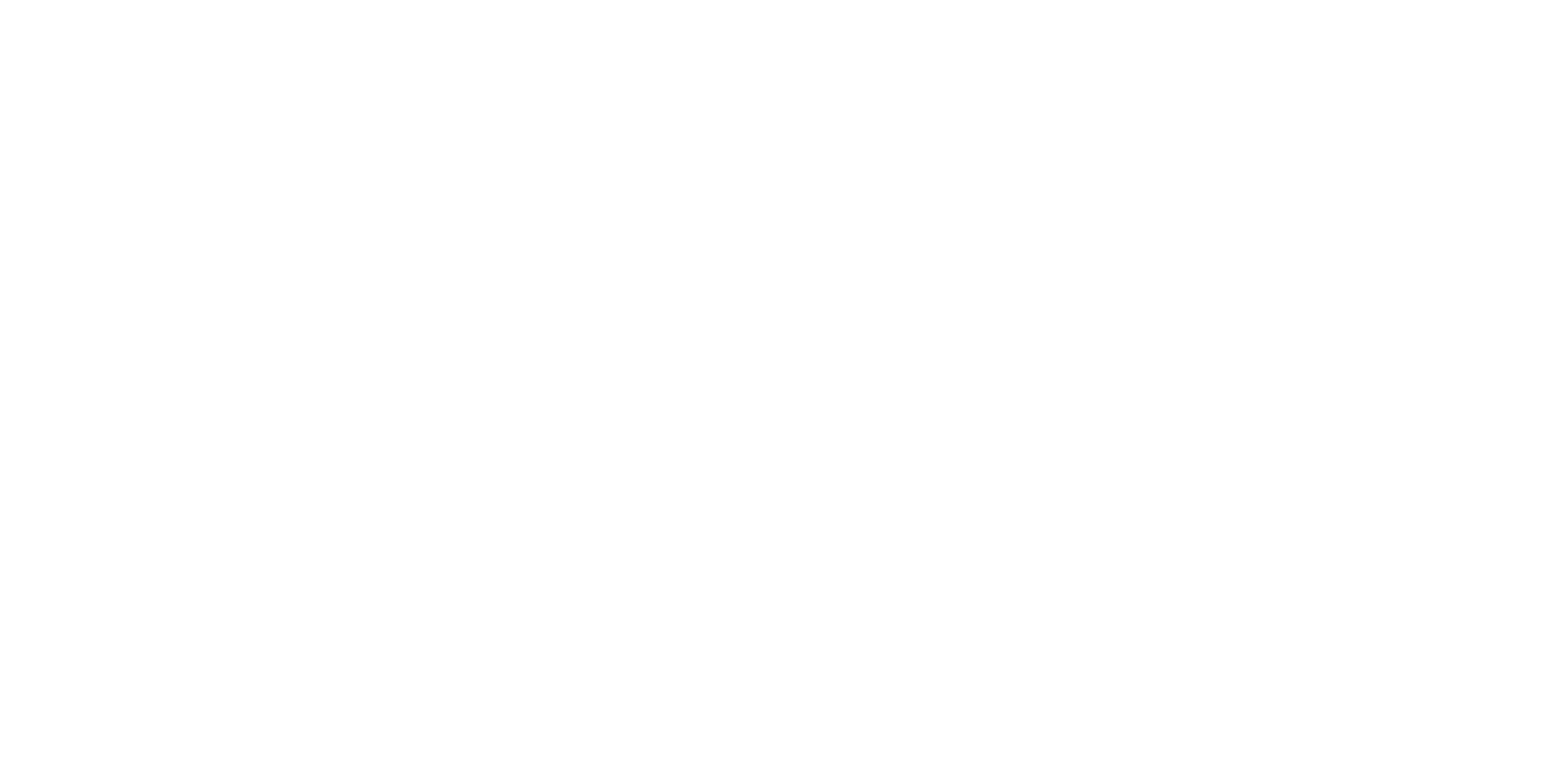 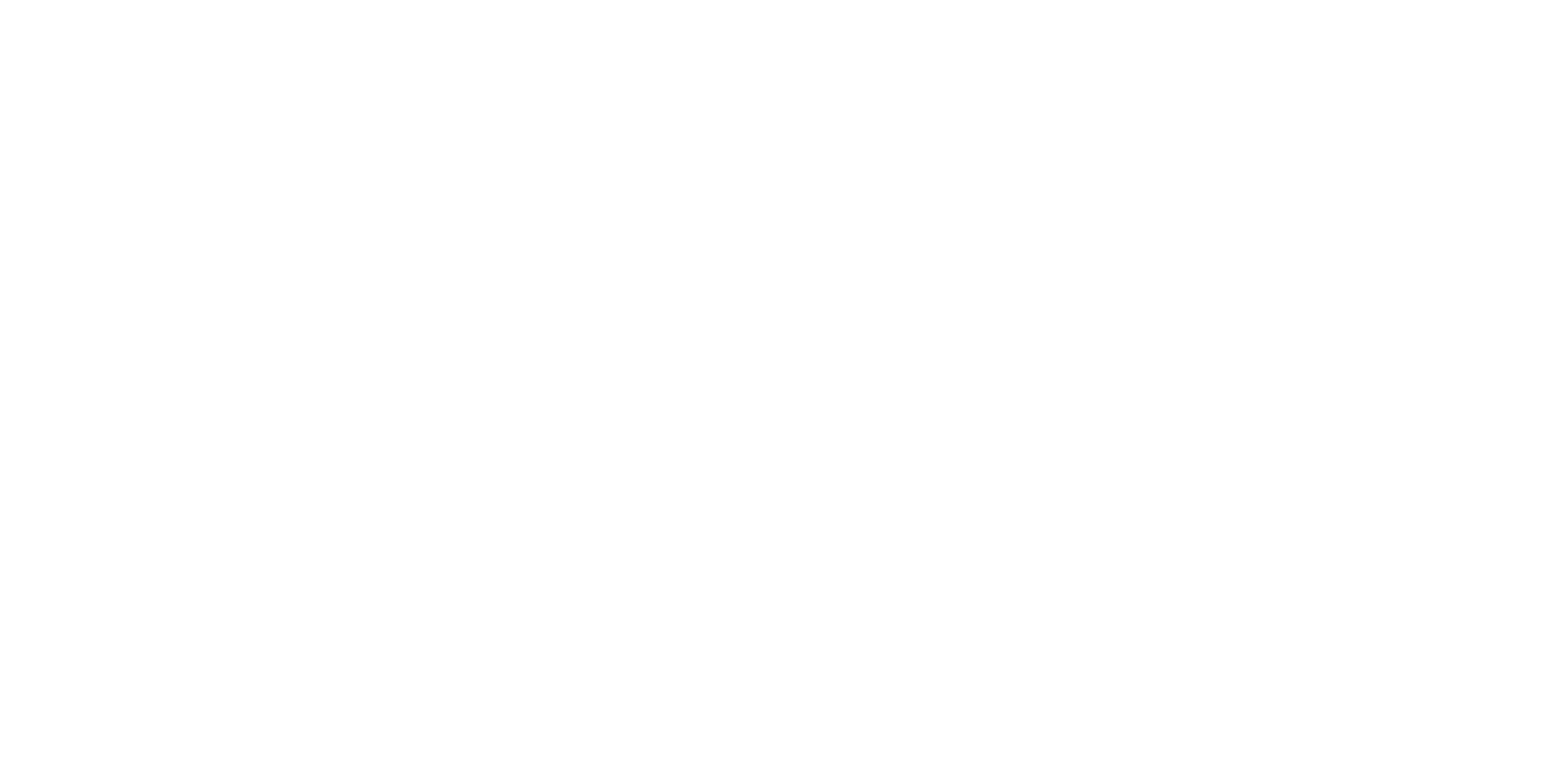 Go to “Assignments” in CTLS or my blog: burgergastudies.weebly.com

E-mail me your PowerPoint
z
Georgia Regions Formative
If you did not complete the formative assessment that we did in class, I will be unpausing it.
TODAY IS THE LAST DAY TO COMPLETE!
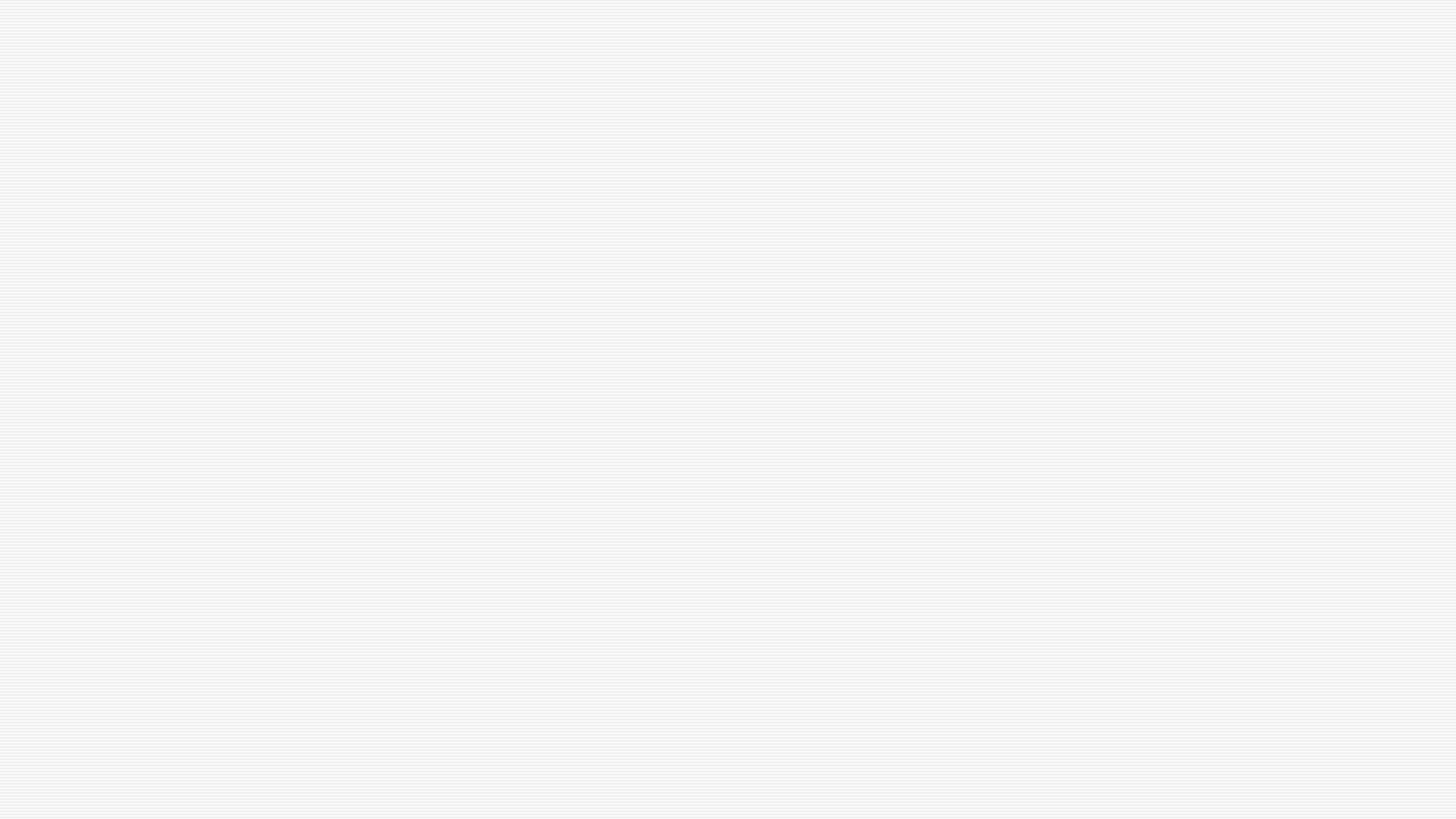 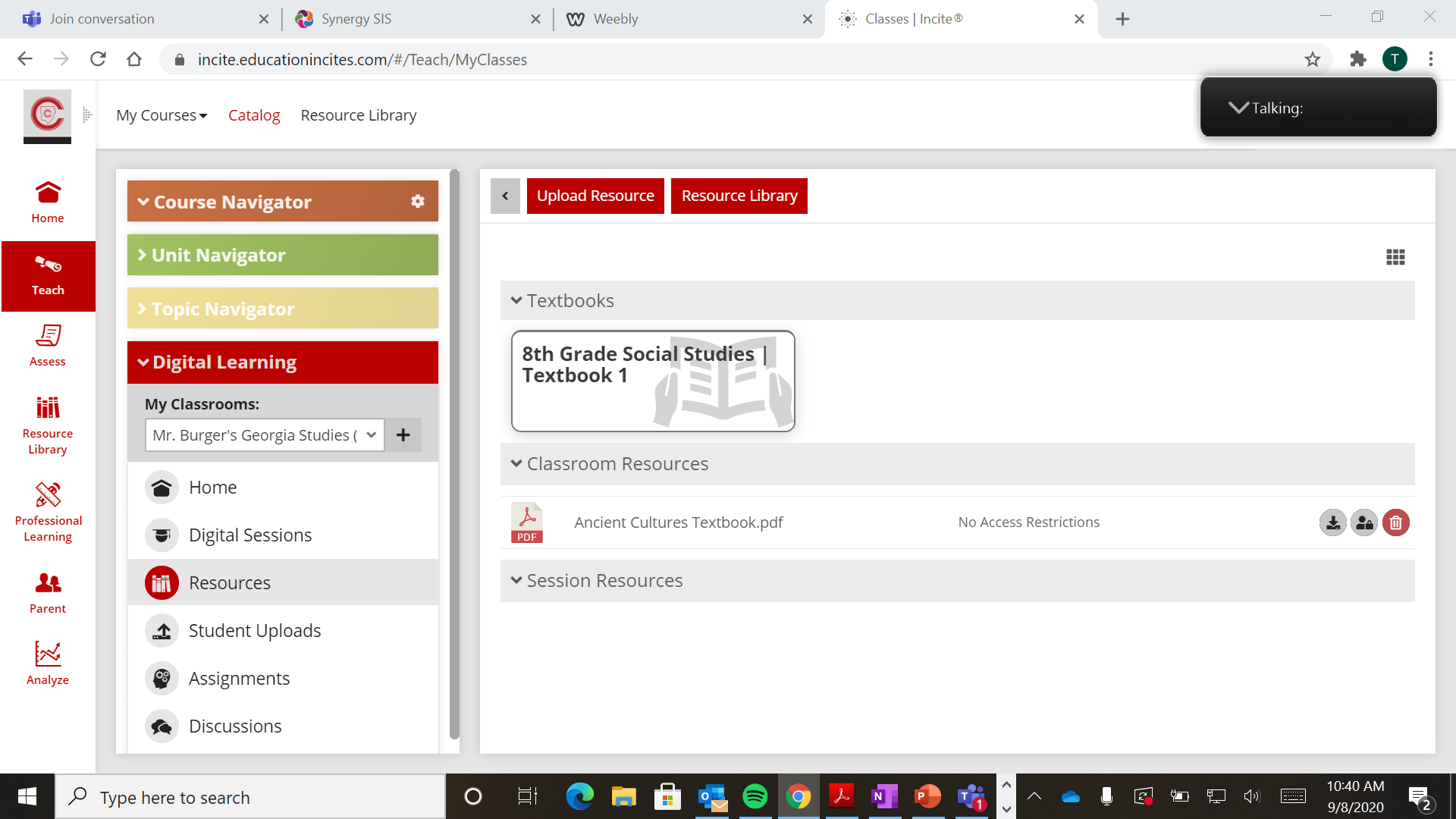 Extra Credit: IF YOU HAVE COMPLETED EVERYTHING.
Chiefdom Activity
Found on blog: burgergastudies.weebly.com
Reading for Chiefdom Activity found in Resources tab “Ancient Cultures Textbook”
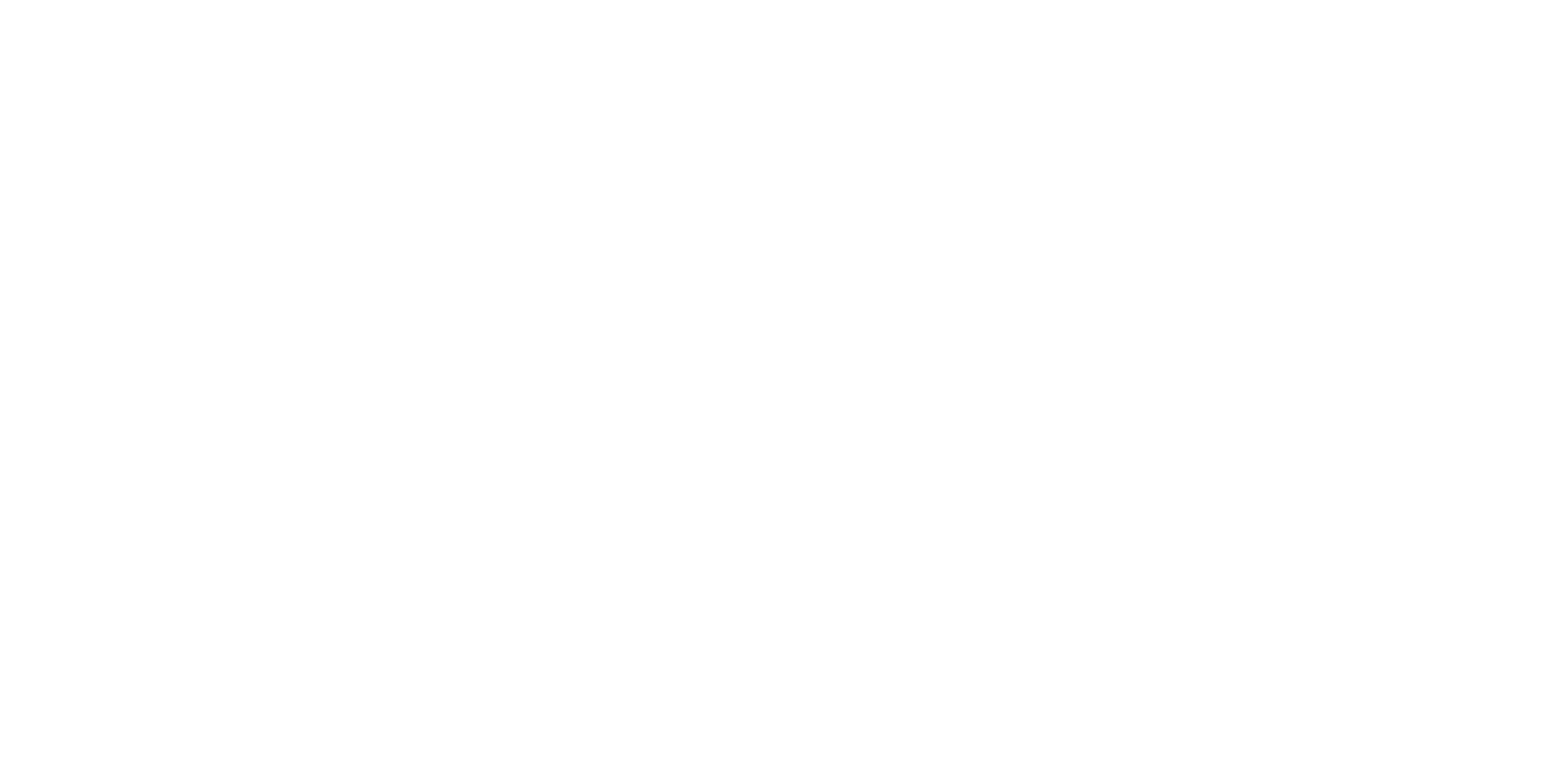 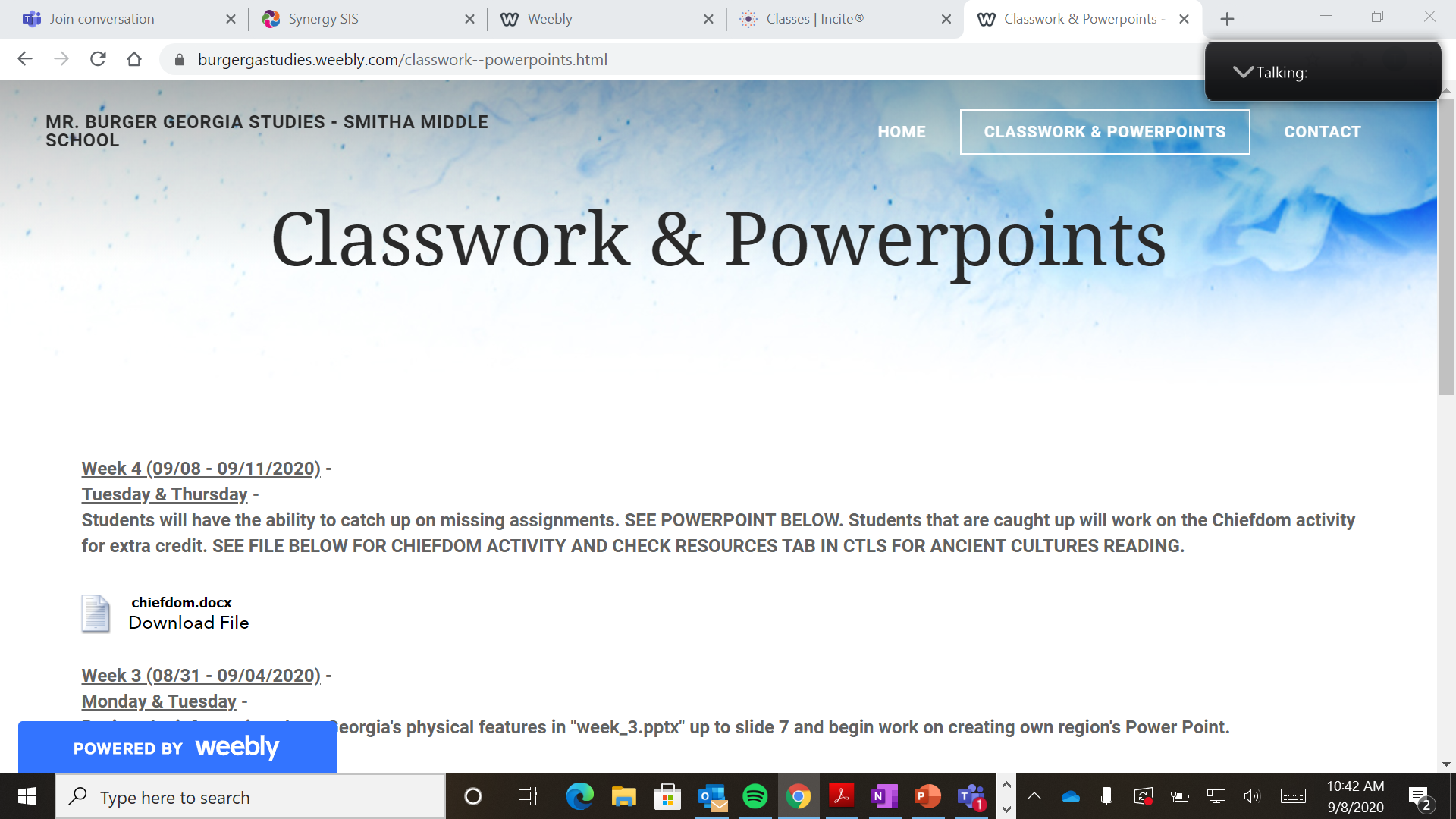 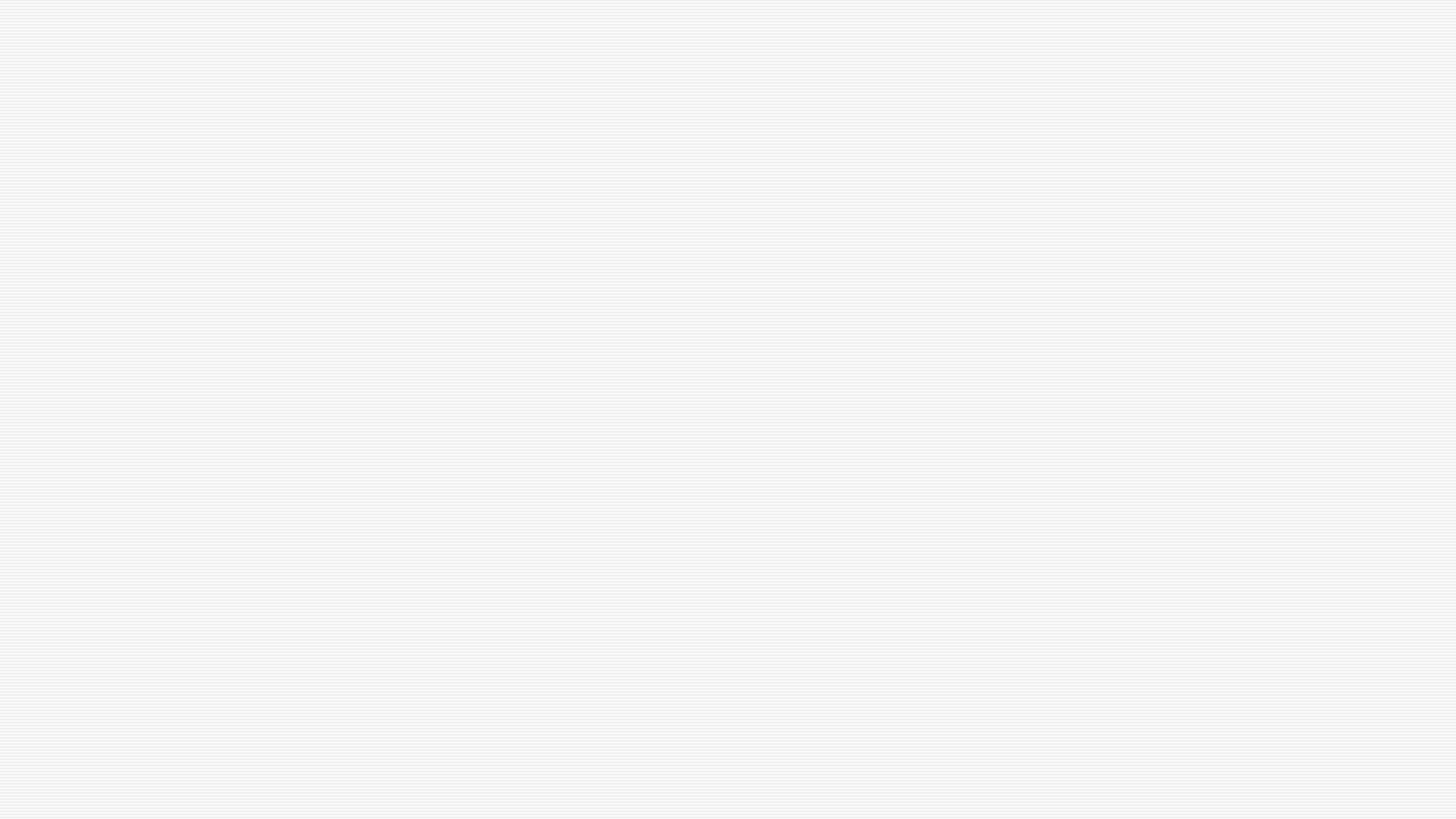 REMINDER – PROGRESS REPORTS COME OUT ON FRIDAY!!!
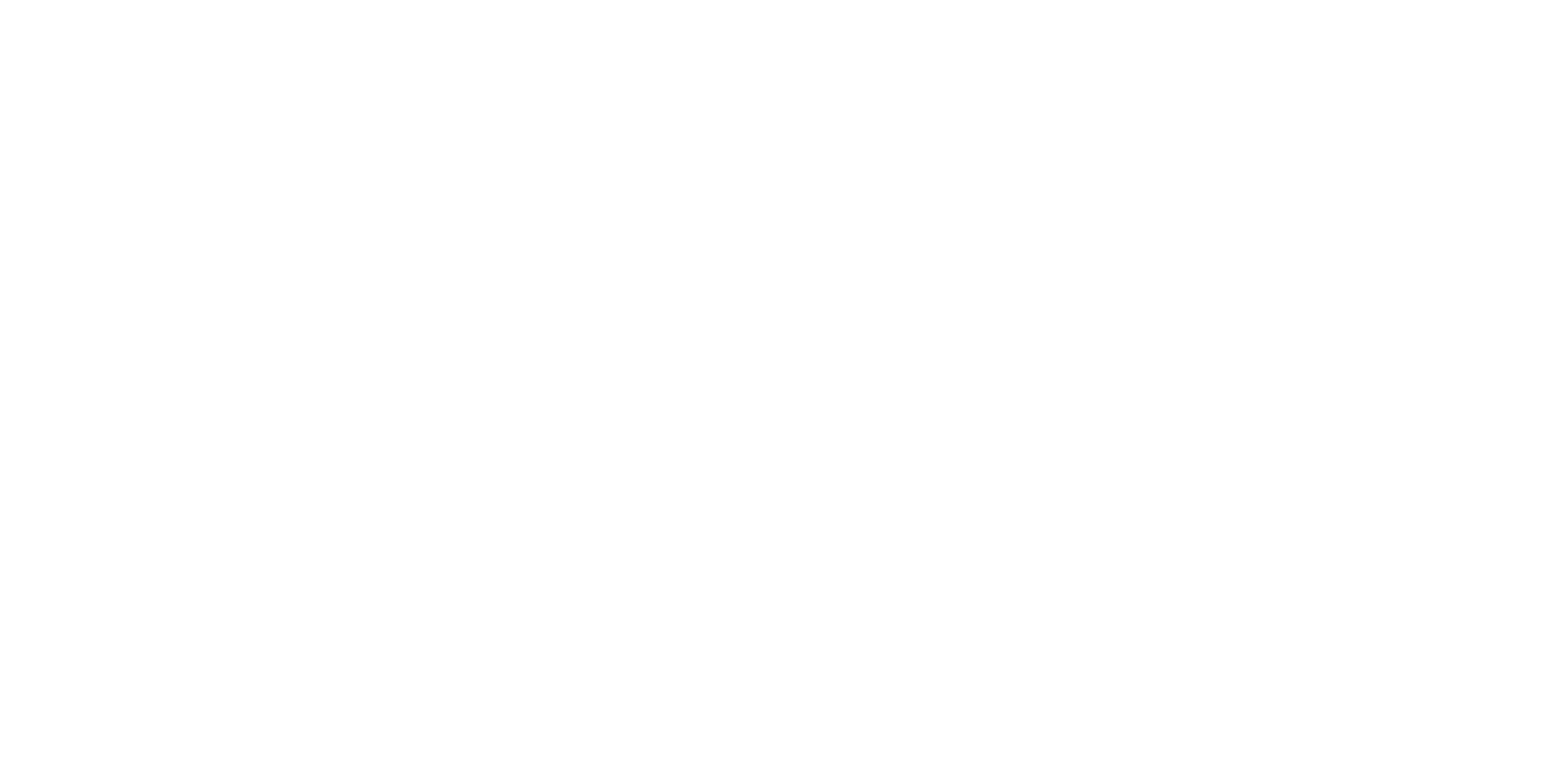 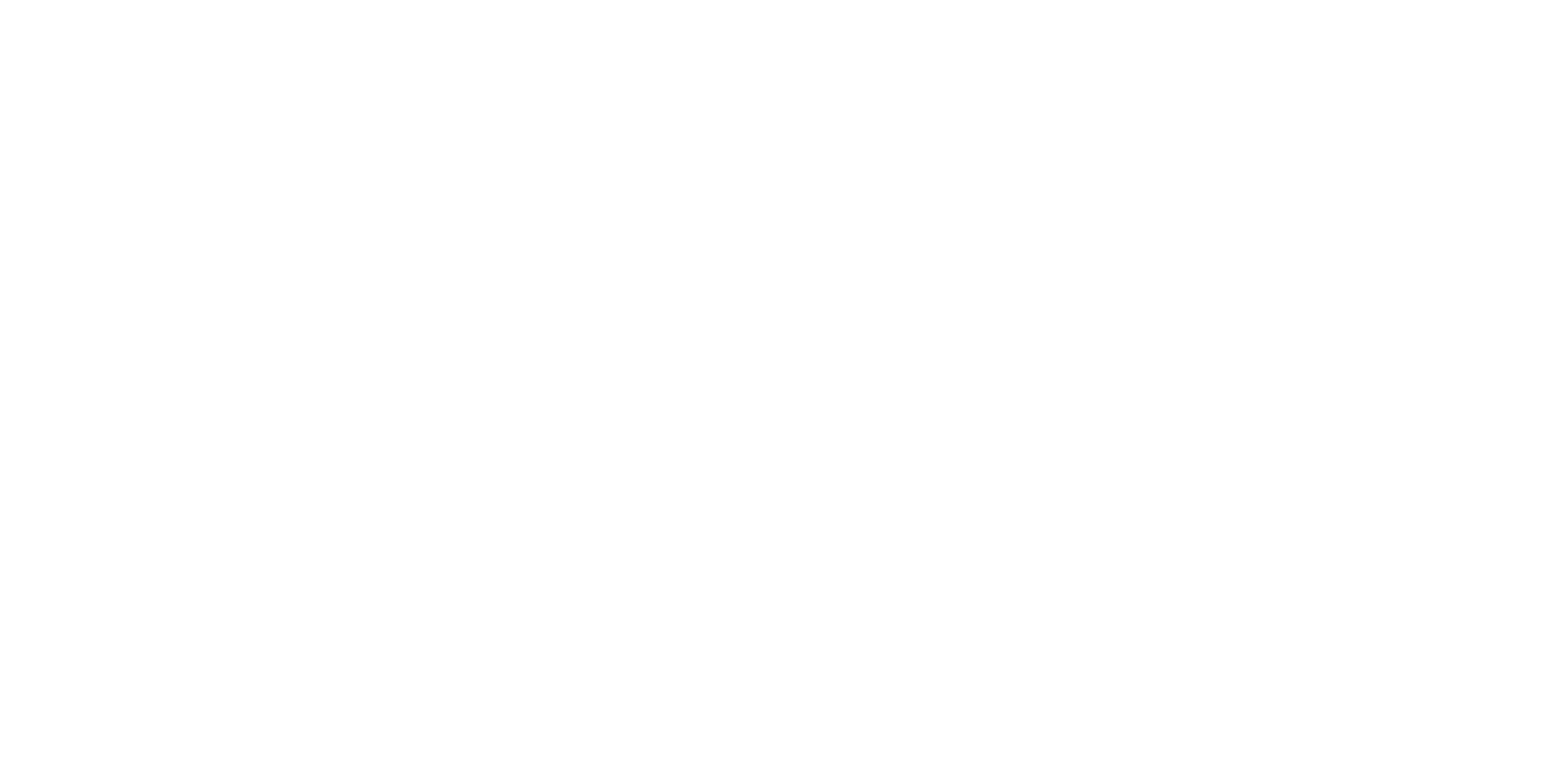 z